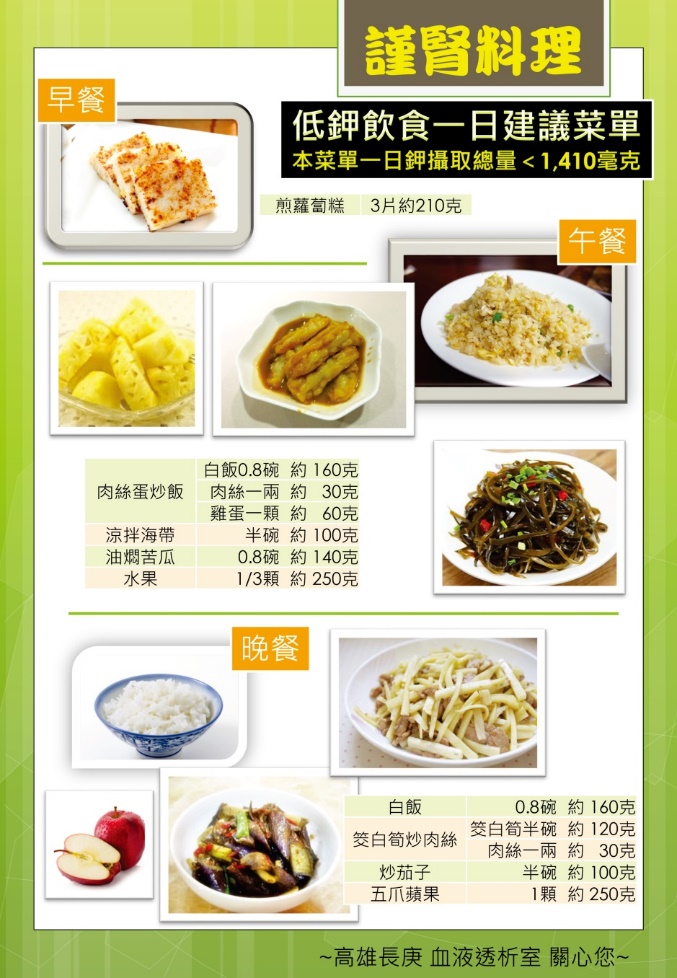 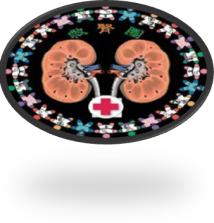 更多衛教內容請掃描QR code
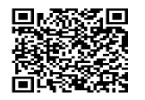 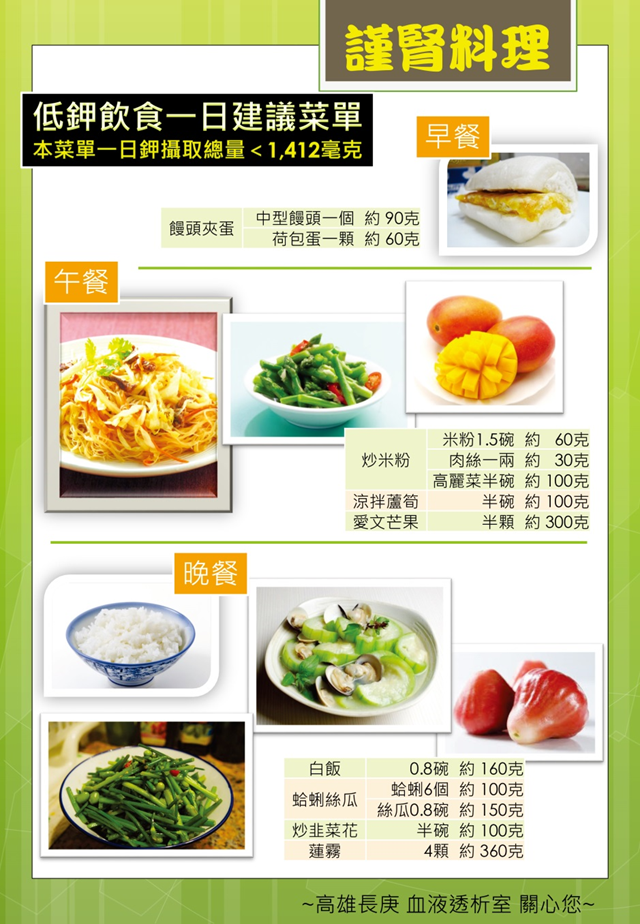 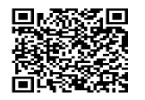 更多衛教內容請掃描QR code
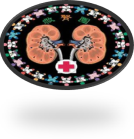 透析病人飲食建議
1500卡/60克蛋白質
☆各餐次份數分配
☆各餐次飲食建議
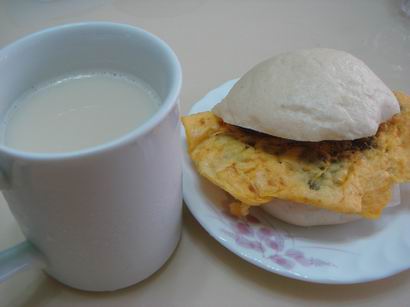 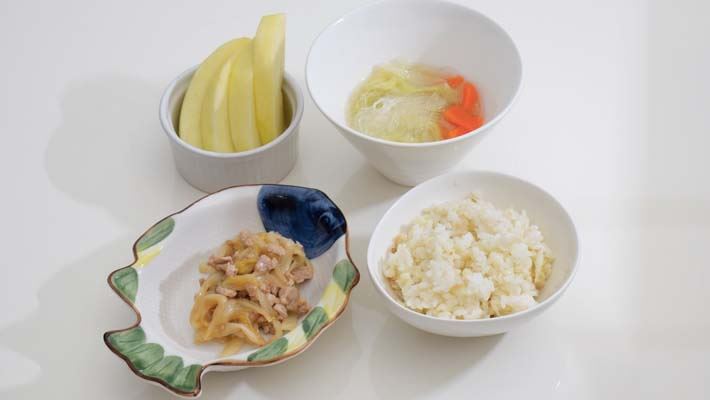 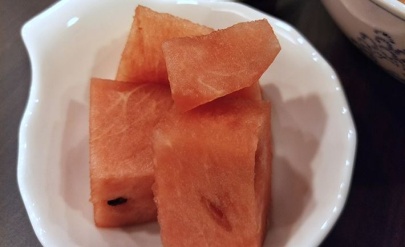 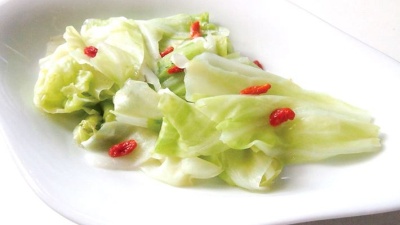 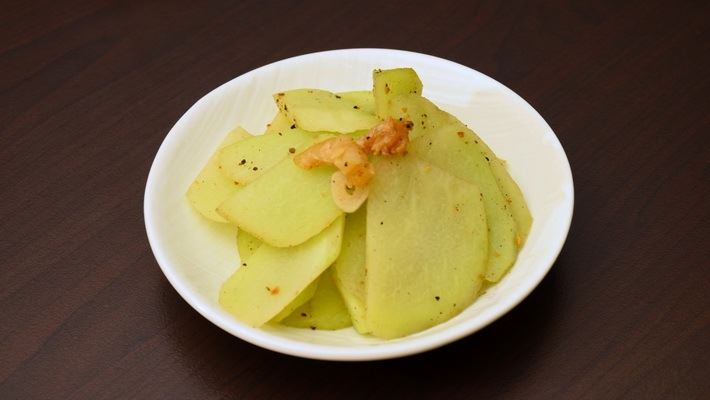 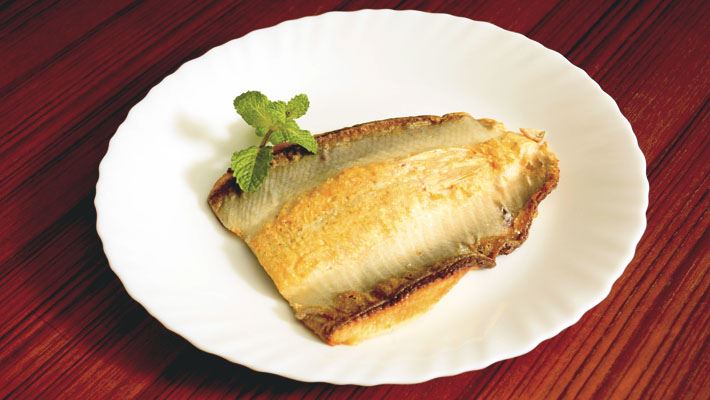 貼心小叮嚀：
1.需要的熱量及蛋白質，需經由營養師評估。
2.蔬菜需先燙過3~5分鐘，去湯汁後再油炒。
3.盡量避免湯汁。